Chapter 11
Chemical Bonds:  The Formation of Compounds from Atoms
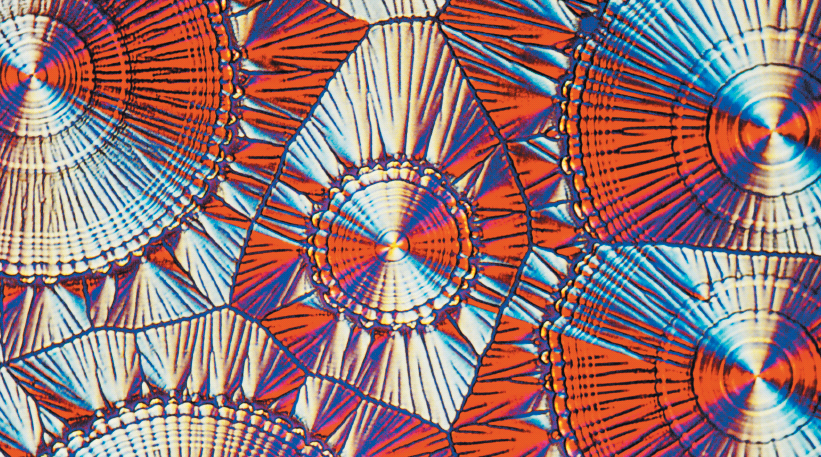 The atoms in vitamin C (ascorbic acid) bond together in a very specific orientation to form the shape of the molecule.  The molecules collect together into a crystal, which has been photographed here in a polarized  micrograph (magnified 200 times).
Introduction to General, Organic, and Biochemistry 10e
John Wiley & Sons, Inc
Morris Hein, Scott Pattison, and Susan Arena
Periodic Trends in Atomic Properties
Metallic character increases from right to left and top to bottom on the periodic table.
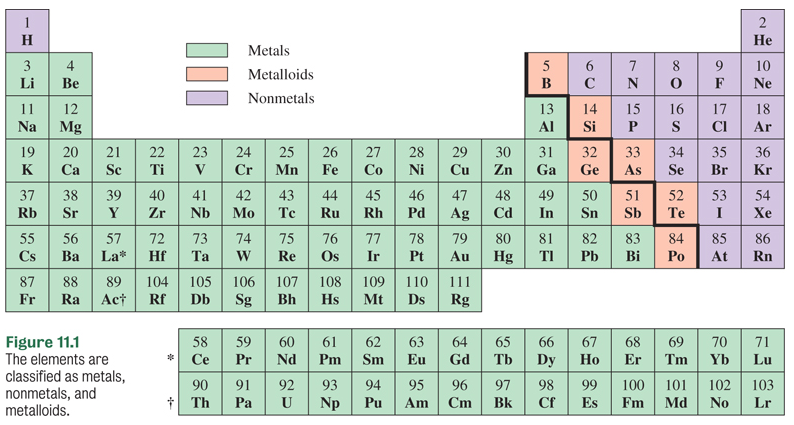 Copyright 2012 John Wiley & Sons, Inc
Atomic Radii
What factors increase the size of atoms?
Increase in number of energy levels.
Within an energy level, increase in nuclear charge.
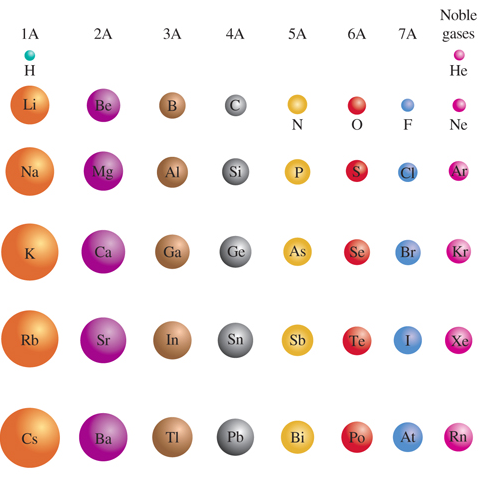 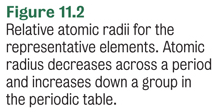 Copyright 2012 John Wiley & Sons, Inc
Ionization Energy
The amount of energy required to remove an electron from a gaseous atom.

Na + 496 kJ/mol Na+ +  e-

			1s22s22p63s1           1s22s22p6

Ionization energy in Group A elements increases from the bottom to the top on the periodic table.
Ionization energy increases from left to right across a period.
He
Copyright 2012 John Wiley & Sons, Inc
Ionization Energy
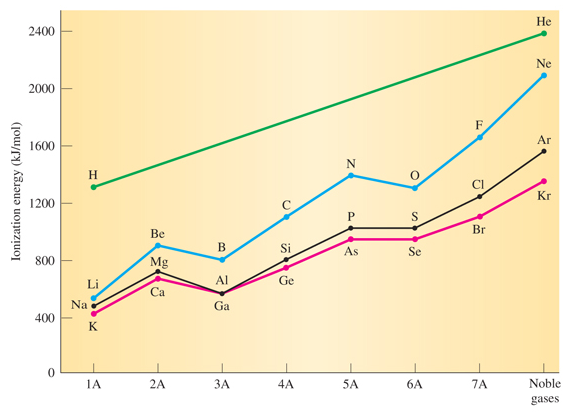 Copyright 2012 John Wiley & Sons, Inc
[Speaker Notes: Figure 11.3 Periodic relationship of the first ionization energy for representative elements in the first four periods.]
Ionization Energy
More energy is needed to remove an electron from an element or ion with a noble gas electron configuration.
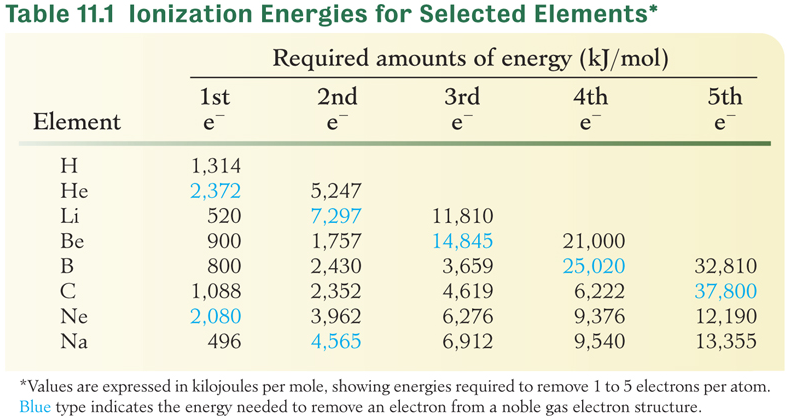 Copyright 2012 John Wiley & Sons, Inc
Nonmetals
Have relatively high ionization energies.
Gain electrons to be stable.
Form anions (negatively charged ions).
The most active nonmetals are found 
	in the upper right corner of the table.
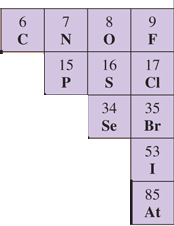 Copyright 2012 John Wiley & Sons, Inc
Your Turn!
Which elements have the highest ionization energies?
halogens
alkali metals
noble gases
alkaline earth metals
Copyright 2012 John Wiley & Sons, Inc
Your Turn!
Metals generally form ions by
Gaining electrons,  forming positive ions
Losing electrons, forming positive ions
Gaining electrons,  forming negative ions
Losing electrons, forming negative ions
Copyright 2012 John Wiley & Sons, Inc
Lewis Structures of Atoms
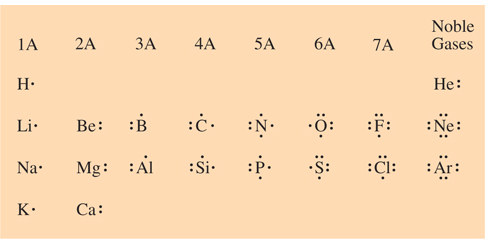 Figure 11.4  Lewis structures of the first 20 elements.  Dots represent electrons in the outermost s and p energy levels only.
Copyright 2012 John Wiley & Sons, Inc
[Speaker Notes: Figure 11.4  Lewis structures of the first 20 elements.  Dots represent electrons in the outermost s and p energy levels only.]
The Noble Gases
The representative elements tend to gain, lose or share enough electrons to have the same number of electrons as the very stable noble gases.






*Each noble gas has eight valence electrons (except He).
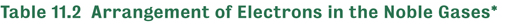 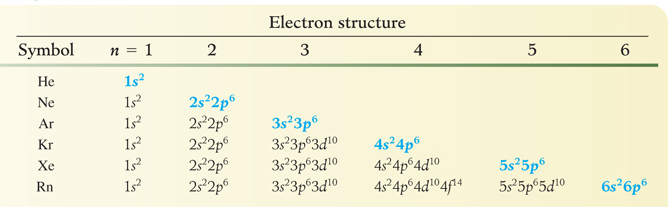 Copyright 2012 John Wiley & Sons, Inc
Ion Formation
Sodium loses one valence electron.

Chlorine gains one valence electron.
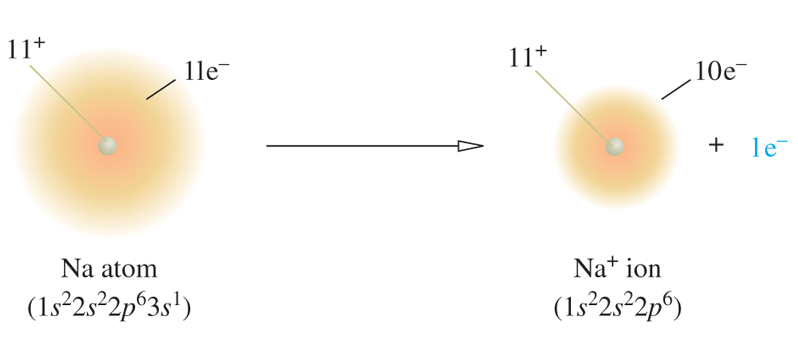 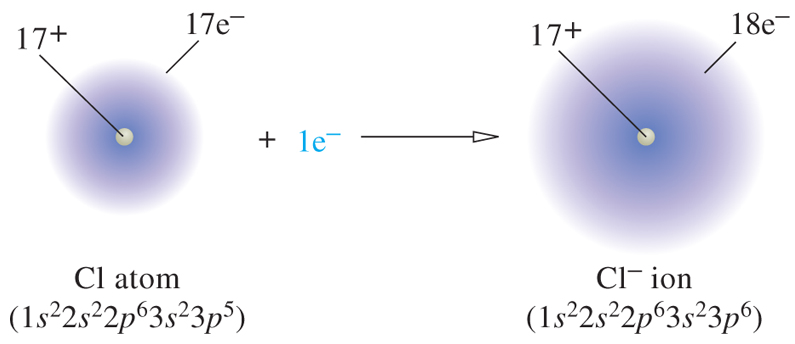 Copyright 2012 John Wiley & Sons, Inc
[  Cl ]-
Ionic Bond Formation
An ionic bond is the attraction of oppositely charged particles.
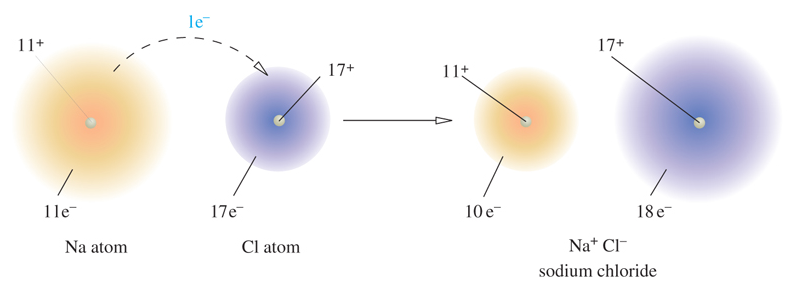 +
[Na]+
Na
Cl
Copyright 2012 John Wiley & Sons, Inc
Atomic and Ionic Radii
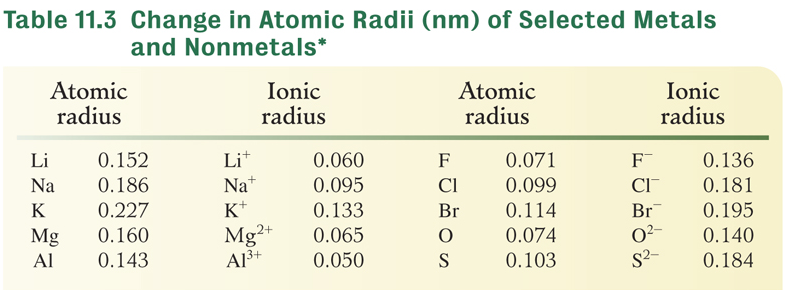 *The metals lose electrons to become cations.  The nonmetals gain electrons to become anions.
Copyright 2012 John Wiley & Sons, Inc
Your Turn!
Which element forms an ion that is larger than its atom?
Lithium
Calcium
Chromium
Fluorine
Copyright 2012 John Wiley & Sons, Inc
The Covalent Bond
Molecules exist as discrete units held together by covalent bonds.
A covalent bond consists of a pair of electrons shared by two atoms.





Figure 11.8  The formation of a hydrogen molecule from two hydrogen atoms.  The two 1s orbitals overlap, forming the H2 molecule.
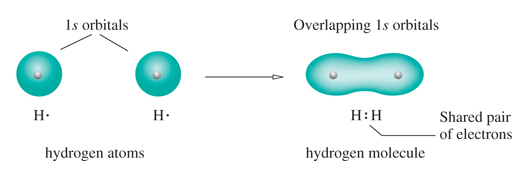 Copyright 2012 John Wiley & Sons, Inc
Other Diatomic Elements
Single bonds are formed in hydrogen and the halogens because each atom needs only 1 more electron to be stable.


A double bond is formed by oxygen because each atom has 6 valence electrons and needs 2 more to be stable.
A triple bond is formed by nitrogen because each atom has 5 valence electrons and needs 3 more to be stable.
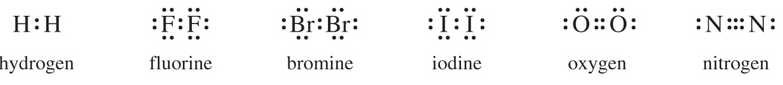 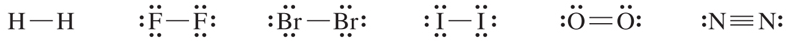 Copyright 2012 John Wiley & Sons, Inc
Electronegativity
Electronegativity is a measure of the attractive force that one atom in a covalent bond has for the electrons of the bond.
Chlorine is more electronegative than H. The pair of shared electrons in HCl is closer to the Cl atom than to the H atom, giving Cl a partial negative charge with respect to the H atom.
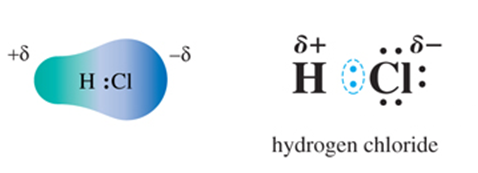 Copyright 2012 John Wiley & Sons, Inc
Electronegativity
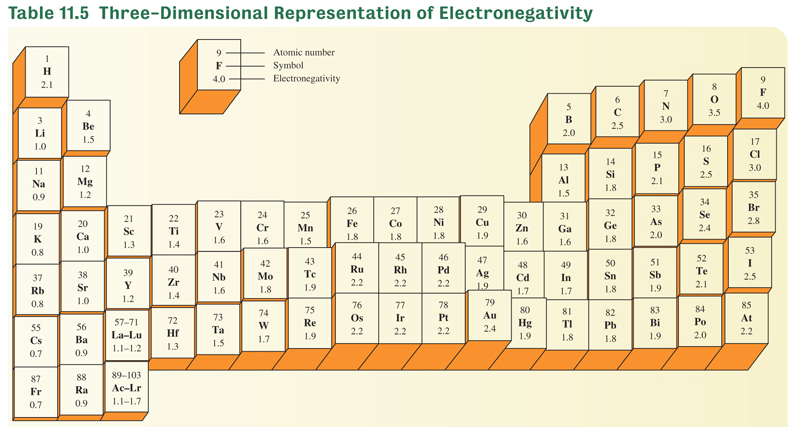 Copyright 2012 John Wiley & Sons, Inc
The Bonding Continuum
Bonding is determined by differences in electronegativities
If the difference in electronegativity between 2 atoms is
greater than 2, the bonding is ionic.
equal to 0, the bonding is covalent (equal sharing).
in between 0 and 2, the bonding is polar covalent (unequal sharing).
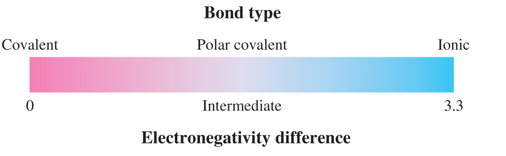 Copyright 2012 John Wiley & Sons, Inc
Nonpolar Covalent Bonds
Nonpolar covalent bonds have very small or no differences in electronegativity between the two atoms of the bond.
The electrons are shared equally.

C-S	 electronegativity difference = 2.5 – 2.5 = 0
N-Cl	 electronegativity difference = 3.0 – 3.0 = 0
Copyright 2012 John Wiley & Sons, Inc
Polar Covalent Bonds
Polar covalent bonds are found when the two different atoms are sharing the electrons unequally.  
Look for differences in electronegativity less than 2.

P- O	 electronegativity difference = 3.5 – 2.1 = 1.4

N-C	 electronegativity difference = 3.0 – 2.5 = 0.5
N            C
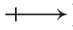 P            O
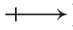 Copyright 2012 John Wiley & Sons, Inc
N
H
H
H
Molecular Shape and Polarity
Molecules with polar bonds may or may not be polar depending on their geometry.
Symmetric arrangements of polar bonds result in nonpolar molecules.
O = C = O

Asymmetric arrangements of polar 
	bonds result in polar molecules.
Copyright 2012 John Wiley & Sons, Inc
Lewis Structures of Compounds
Sum number of valence electrons 
Draw the skeletal structure and bond atoms with a single bond (2 electrons). Note that H can have only one bond so cannot be a central atom.
Subtract electrons used from the sum
Distribute pairs of electrons on remaining atoms to complete their octet (except H)
Form double/triple bonds if necessary to complete octet.
Copyright 2012 John Wiley & Sons, Inc
F     N    F
F     N    F
F
F
Lewis Structure: NF3
Sum the valence electrons: N +3F = 5 + 3(7) = 26
Arrange skeletal structure and bond atoms.



Subtract bonding electrons from sum:  26-3(2) = 20
Distribute the 20 electrons in pairs to complete the octet of each atom.
..
..
..
:
:
..
..
:
:
..
Copyright 2012 John Wiley & Sons, Inc
H     C    O
H     C    O
H     C    O
H
H
H
Lewis Structure: CH2O
Sum the valence electrons: C+2H+O = 4 + 2(1) +6 = 12
Arrange skeletal structure and bond atoms.



Subtract bonding electrons from sum:  12-3(2) = 6
Distribute the 6 electrons in pairs to complete the octet of each atom.
Form double/triple bonds if necessary to complete octet.
..
..
:
:
..
..
Copyright 2012 John Wiley & Sons, Inc
Lewis Structure: CO
Sum the valence electrons: C+O = 4 + 6 = 10
Arrange skeletal structure and bond atoms.


Subtract bonding electrons from sum:  10-1(2) = 8
Distribute the 8 electrons in pairs to complete the octet of each atom.
Form double/triple bonds if necessary to complete octet.
C     O
C     O
C     O
:
:
:
:
..
..
Copyright 2012 John Wiley & Sons, Inc
Complex Lewis Structures: NO2-
Sum the valence electrons: N+2O+1(e-) = 5+2(6)+1 =18
	Note the extra electron from the -1 charge.
Arrange skeletal structure and bond atoms.


Subtract bonding electrons from sum:  18-2(2) = 14
Distribute the 14 electrons in pairs to complete the octet of each atom.
Form double/triple bonds if necessary to complete octet.
:
:
:
:
:
O    N    O
O    N    O
:
:
:
:
]-
[
:
:
:
:
Copyright 2012 John Wiley & Sons, Inc
Complex Lewis Structures: NO2-
A molecule or ion that has multiple correct Lewis structures show resonance.
The nitrite ion has 2 resonance structures:
:
:
:
]-
[
:
:
O    N    O
:
:
:
:
]-
[
:
:
O    N    O
:
or
Copyright 2012 John Wiley & Sons, Inc
Compounds Containing Polyatomic Ions
Ionic compounds containing polyatomic ions have both ionic bonds and covalent bonds.
NaNO2 is a food preservative. It has an ionic bond between the Na+ and the NO2-, but the bonding within the polyatomic ion is covalent.
:
:
:
]-
[
:
:
O    N    O
:
Na+
Copyright 2012 John Wiley & Sons, Inc
Molecular Shape
Figure 11.12  Geometric shapes of common molecules.  Each molecule is shown as a ball and stick model (showing the bonds) and as a spacefilling model (showing the shape).
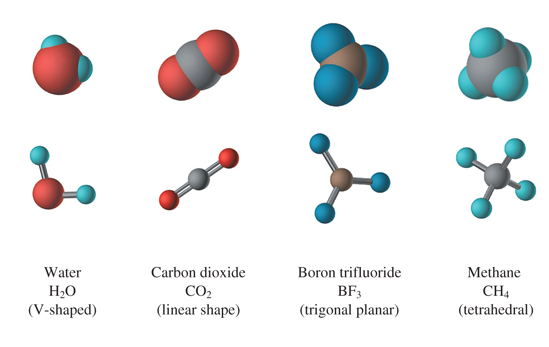 Copyright 2012 John Wiley & Sons, Inc
VSEPR
Valence Shell Electron Pair Repulsion modeling is the method used for visualizing the effects of the repulsion that exists between bonding and nonbonding electrons around the central atom.
Arranging the electron pairs as far apart as possible minimizes the electron pair repulsions and determines the molecular geometry.
Copyright 2012 John Wiley & Sons, Inc
VSEPR
Linear structures result when two pairs of electrons surround the central atom.  

Trigonal Planar structures when three pairs of electrons surround the central atom.
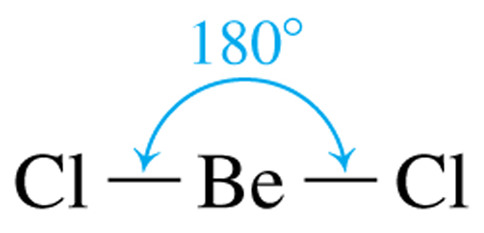 BeCl2
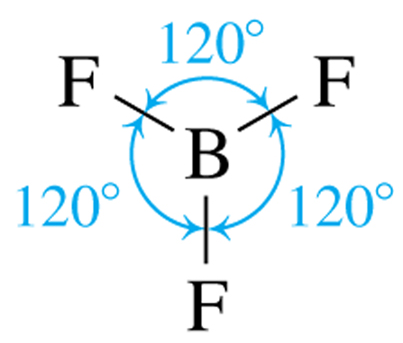 BF3
Copyright 2012 John Wiley & Sons, Inc
VSEPR
Tetrahedral structures when four pairs of electrons surround the central atom.
Methane (CH4) is shown 3 different ways.
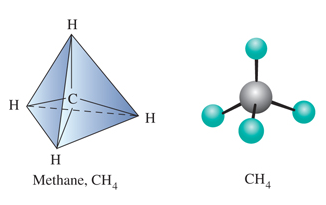 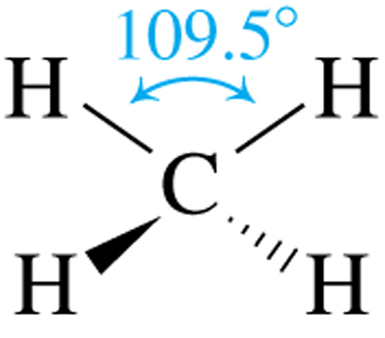 Copyright 2012 John Wiley & Sons, Inc
Molecular Shape and Lone Pairs
..
The 4 electron pairs in NH3 are arranged in a tetrahedral structure.
The arrangement of the three bonds is pyramidal.
H     N    H
H
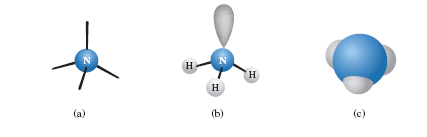 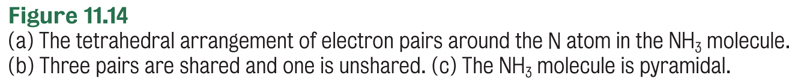 Copyright 2012 John Wiley & Sons, Inc
Molecular Shape and Lone Pairs
..
The 4 electron pairs in H2O are arranged in a tetrahedral structure.
The arrangement of the two bonds is bent.
H     O    H
..
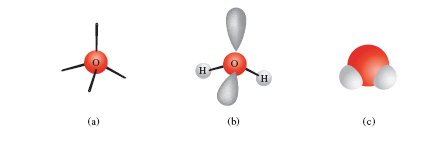 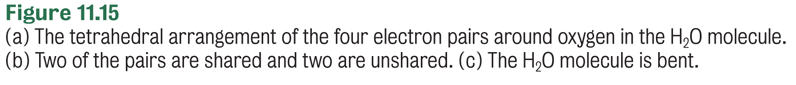 Copyright 2012 John Wiley & Sons, Inc
VSEPR
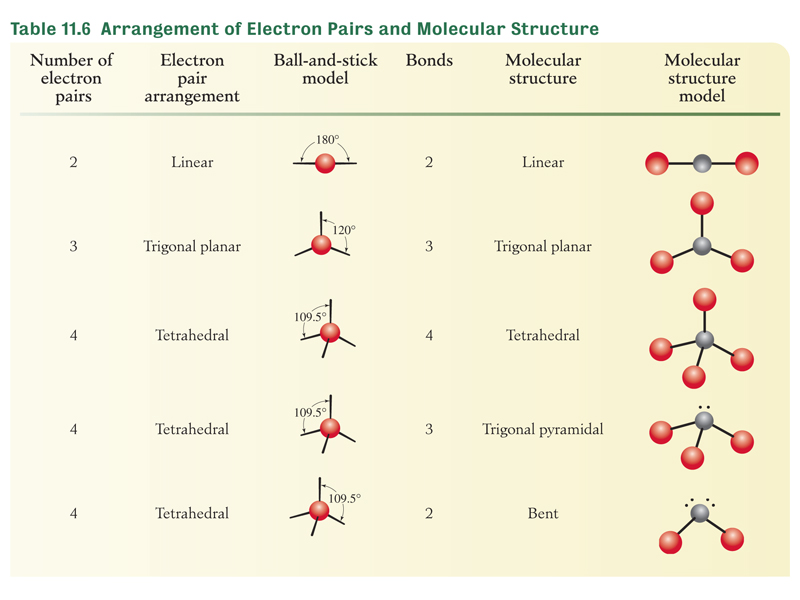 Copyright 2012 John Wiley & Sons, Inc
Determining Molecular Shape Using VSEPR
Draw the Lewis structure for the molecule.
Count the electron pairs and arrange them to minimize repulsions.
Determine the positions of the atoms.
Name the molecular structure from the position of the atoms.
Copyright 2012 John Wiley & Sons, Inc
H     C    O
H
Your Turn!
What is the molecular geometry for CH2O?
linear
trigonal planar 
tetrahedral
trigonal pyramidal
bent
..
:
..
Copyright 2012 John Wiley & Sons, Inc
F     N    F
F
Your Turn!
What is the molecular geometry for NF3?
linear
trigonal planar 
tetrahedral
trigonal pyramidal
bent
..
..
..
:
:
..
..
:
:
..
Copyright 2012 John Wiley & Sons, Inc
Your Turn!
Is the molecule NF3 polar or nonpolar?
Polar, because it has polar bonds arranged symmetrically around the N.
Polar, because it has polar bonds arranged asymmetrically around the N.
Nonpolar, because it has polar bonds arranged symmetrically around the N.
Copyright 2012 John Wiley & Sons, Inc
Your Turn!
What is the molecular geometry for CF4?
linear
trigonal planar 
tetrahedral
trigonal pyramidal
bent
Copyright 2012 John Wiley & Sons, Inc
Your Turn!
Is the molecule CF4 polar or nonpolar?
Polar, because it has polar bonds arranged symmetrically around the C.
Polar, because it has polar bonds arranged asymmetrically around the C.
Nonpolar, because it has polar bonds arranged symmetrically around the C.
Copyright 2012 John Wiley & Sons, Inc
Your Turn!
What is the molecular geometry for CO2?
linear
trigonal planar 
tetrahedral
trigonal pyramidal
bent
Copyright 2012 John Wiley & Sons, Inc